Psych 156A/ Ling 150:Acquisition of Language II
Lecture 15
Introduction to Language Structure
Announcements
Please pick up HW1 and HW2 if you haven’t done so yet

HW3 is due by the end of class today

Review questions are available for structure

Online course evaluations are available for this class - please fill them out! :)
Computational Problem: Figure out the order of words (syntax)
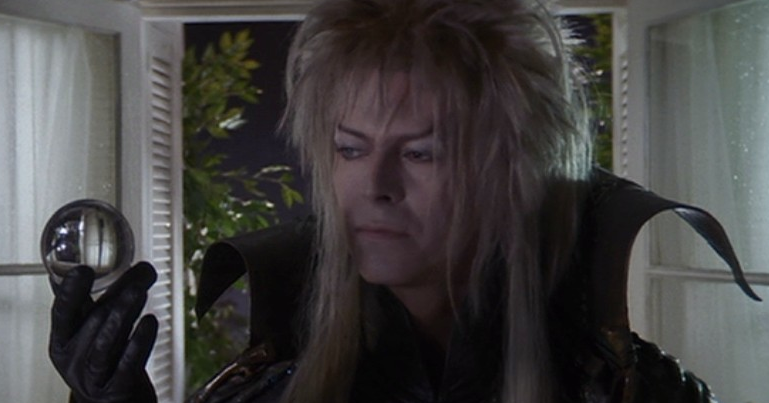 Jareth   juggles   crystals
Subject   Verb   Object
Noun       Verb   Noun
NP                     NP
Depends on grammatical categories like Nouns and Verbs (and their associated phrases (NP)), but also on more precise distinctions like Subjects and Objects.
Some Noun Phrase distinctions:
  Subject = usually the agent/actor of the action, “doer”: Jareth
  Object = usually the recipient of the action, “done to”: crystals
Computational Problem: Figure out the order of words (syntax)
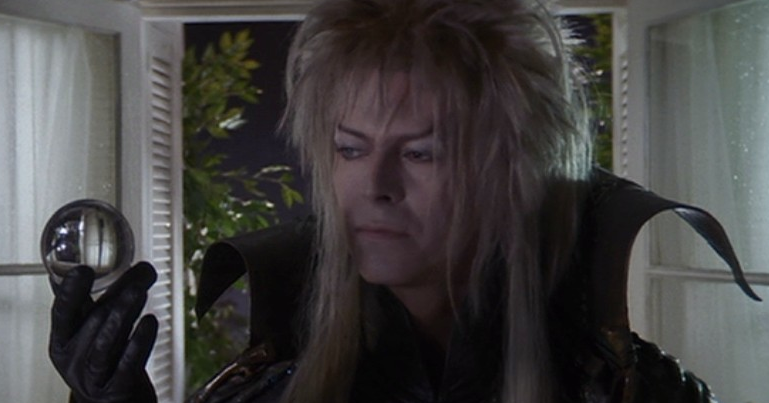 Jareth   juggles   crystals
Subject   Verb   Object
Important idea: The observable word order speakers produce (like Subject Object Verb) is the result of a system of word order rules that speakers unconsciously use when they speak.  This system of word order rules is called syntax.
Computational Problem: Figure out the order of words (syntax)
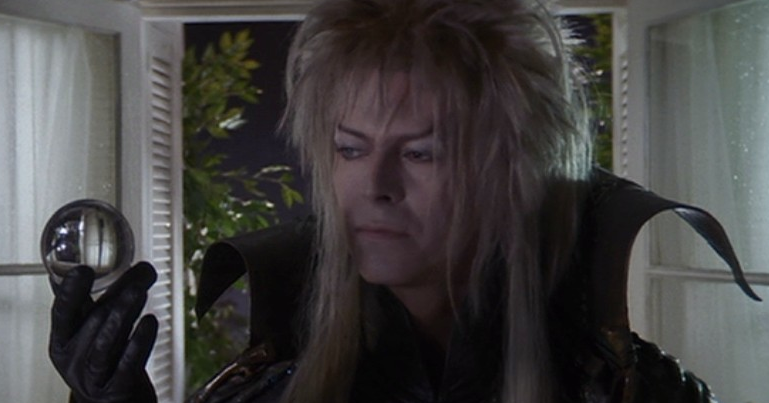 Jareth   juggles   crystals
Subject   Verb   Object
One way to generate Subject Verb Object order: 
The linguistic system specifies that order as the general pattern of the language.  An example of this kind of system is English.
English
Subject   Verb   Object
Computational Problem: Figure out the order of words (syntax)
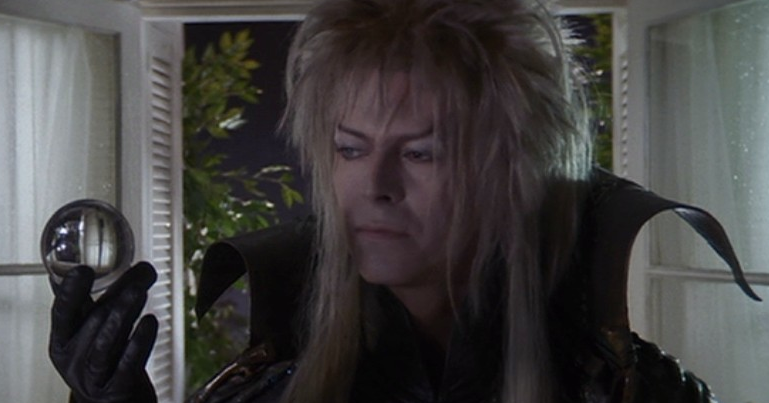 Jareth   juggles   crystals
Subject   Verb   Object
Another way to generate Subject Verb Object order: 
The linguistic system specifies Subject Object Verb as the general pattern, but the Verb in main clauses moves to the second position and some other phrase (like the Subject) moves to the first position. An example language like this is German.
German
Subject    Object  Verb
Computational Problem: Figure out the order of words (syntax)
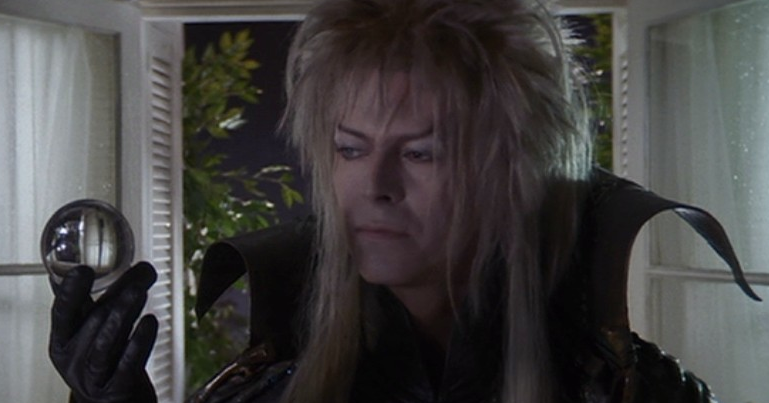 Jareth   juggles   crystals
Subject   Verb   Object
Another way to generate Subject Verb Object order: 
The linguistic system specifies Subject Object Verb as the general pattern, but the Verb in main clauses moves to the second position and some other phrase (like the Subject) moves to the first position. An example language like this is German.
movement rules
German
____	Verb   Subject    Object   Verb
Computational Problem: Figure out the order of words (syntax)
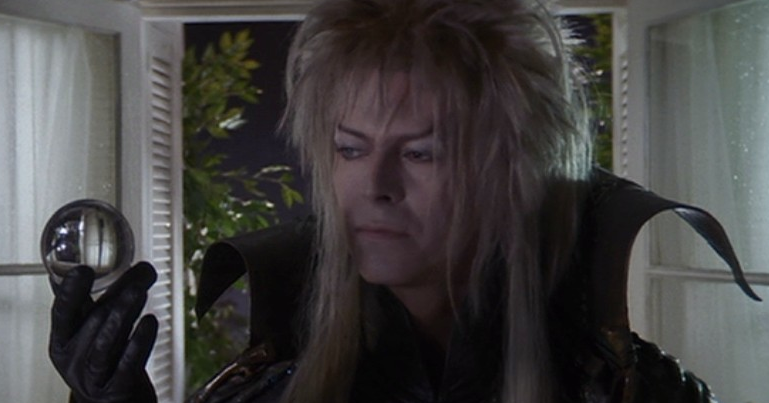 Jareth   juggles   crystals
Subject   Verb   Object
Another way to generate Subject Verb Object order: 
The linguistic system specifies Subject Object Verb as the general pattern, but the Verb in main clauses moves to the second position and some other phrase (like the Subject) moves to the first position. An example language like this is German.
movement rules
German
Subject   Verb   Subject    Object   Verb
Computational Problem: Figure out the order of words (syntax)
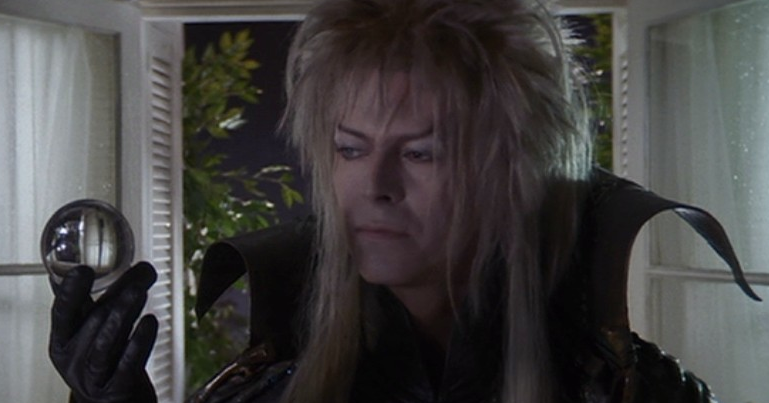 Jareth   juggles   crystals
Subject   Verb   Object
A third way to generate Subject Verb Object order: 
The linguistic system specifies Subject Object Verb as the general pattern, but the Object moves after the Verb in certain contexts (the Object is unexpected information). Kannada is a language like this.
Kannada
Subject  Object  Verb
Computational Problem: Figure out the order of words (syntax)
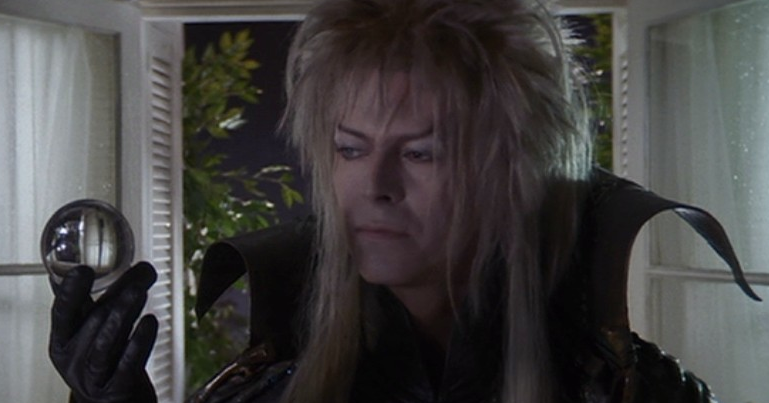 Jareth   juggles   crystals
Subject   Verb   Object
A third way to generate Subject Verb Object order: 
The linguistic system specifies Subject Object Verb as the general pattern, but the Object moves after the Verb in certain contexts (the Object is unexpected information). Kannada is a language like this.
movement rule
Kannada
Subject   Object  Verb  Object
Computational Problem: Figure out the order of words (syntax)
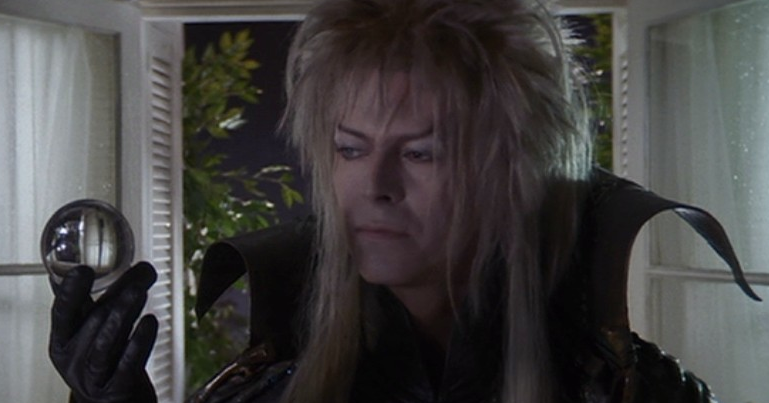 Jareth   juggles   crystals
Subject   Verb   Object
German
English
Subject   Verb   Subject    Object    Verb
Subject   Verb   Object
Kannada
Subject    Object  Verb  Object
The learning problem: How do children know which system their language uses?
Computational Problem: Figure out the order of words (syntax)
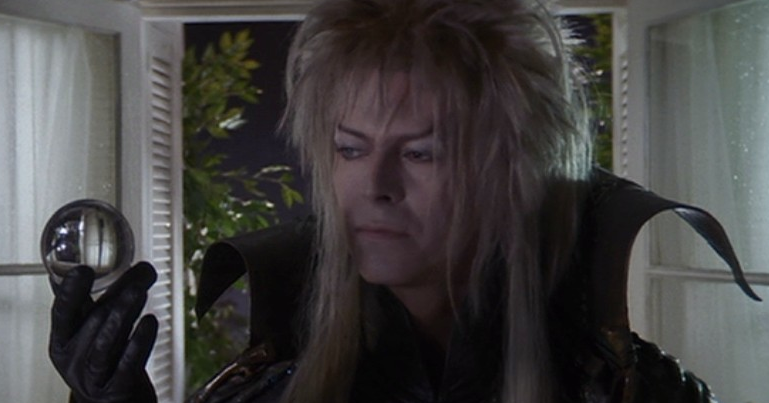 Jareth   juggles   crystals
Subject   Verb   Object
German
English
Subject   Verb   Subject    Object    Verb
Subject   Verb   Object
Kannada
Subject    Object  Verb  Object
This is a hard question!

Children only see the output of the system (the observable word order of Subject Verb Object).
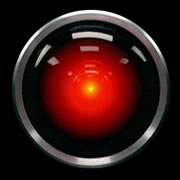 Humans are good at language - how good are computers?
Translation is not so easy: more than just word-by-word
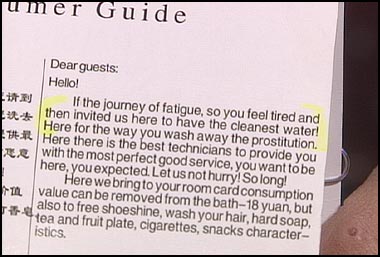 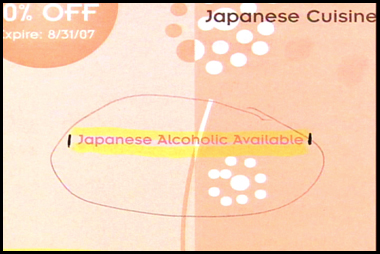 http://www.nbc.com/nbc/The_Tonight_Show_with_Jay_Leno/headlines/
Translation is not so easy: more than just word-by-word
http://www.worldlingo.com/en/products_services/worldlingo_translator.html
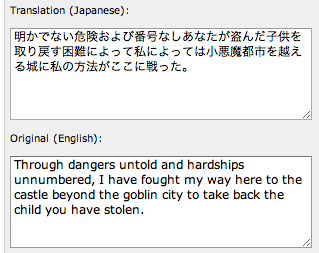 Translation is not so easy: more than just word-by-word
http://www.worldlingo.com/en/products_services/worldlingo_translator.html
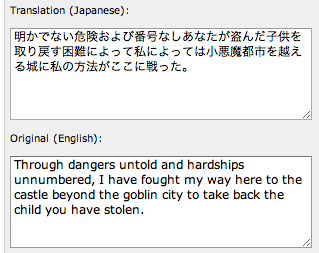 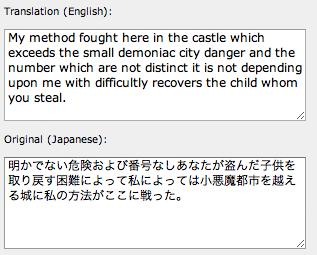 Word-by-word translation to Japanese is poor. Japanese structure is very different from English structure at this level.
Translation is not so easy: more than just word-by-word
http://www.worldlingo.com/en/products_services/worldlingo_translator.html
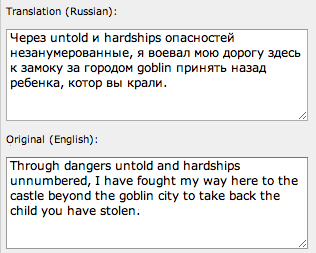 Translation is not so easy: more than just word-by-word
http://www.worldlingo.com/en/products_services/worldlingo_translator.html
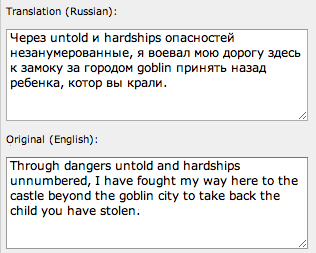 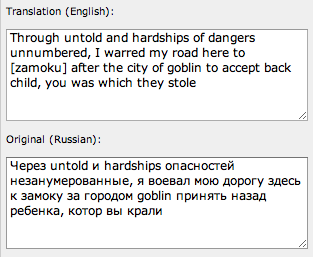 Translation is not as poor.  Russian structure is not as different from English structure at this level, though it is still different.
Translation is not so easy: more than just word-by-word
http://www.worldlingo.com/en/products_services/worldlingo_translator.html
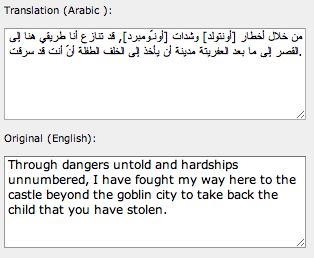 Translation is not so easy: more than just word-by-word
http://www.worldlingo.com/en/products_services/worldlingo_translator.html
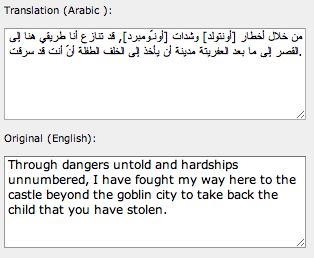 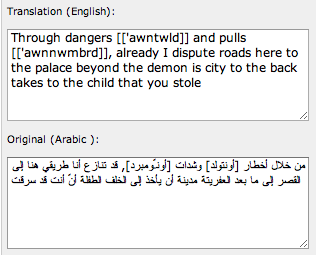 The translation is fairly poor. Arabic structure is fairly different from English structure at this level.
Solving the Language Problem (Artificial Intelligence)
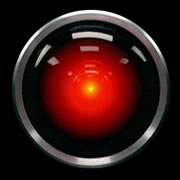 HAL 9000 from 2001: A Space Odyssey (1968)

Perfect production and comprehension of English.
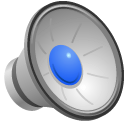 1960s: Language not considered one of the “hard” problems of artificial intelligence.

2010: Still not very close to human-like performance.

http://www.research.att.com/~ttsweb/tts/demo.php
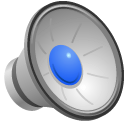 Solving the Language Problem (Artificial Intelligence)
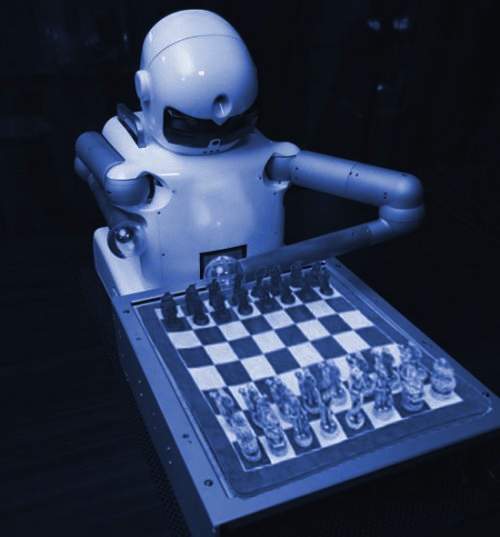 Contrast: Chess-playing.  

In 1997, a program named Deep Blue beat the reigning world champion in chess. It did this by having enough computational resources to investigate every move option before it actually made the chess move. This shows that computers’ poor performance on language is not about insufficient computational power, since there is enough computational power to solve the chess-playing problem (which some people might consider a very difficult problem).
Solving the Language Problem (Artificial Intelligence)
Update for 2011 on a machine’s abilities to do what humans do:

Man vs. Machine (Watson) in Jeopardy 
& how hard a problem language comprehension and production is

http://www.youtube.com/watch?v=dr7IxQeXr7g
(approximately 9 min video)
About Human Knowledge:Language & Variation
Navajo Code Talkers
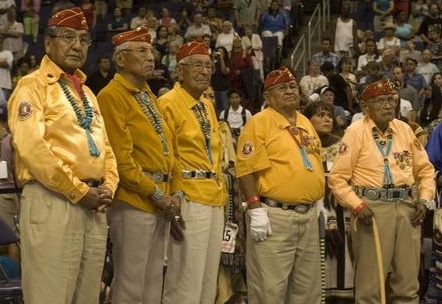 Crucial crytographic method used in World War II
http://en.wikipedia.org/wiki/Code_talker#Use_of_Navajo

“…Johnston saw Navajo as answering the military requirement for an undecipherable code. Navajo was spoken only on the Navajo lands of the American Southwest, and its syntax and tonal qualities, not to mention dialects, made it unintelligible to anyone without extensive exposure and training. One estimate indicates that at the outbreak of World War II fewer than 30 non-Navajos could understand the language….”
Navajo Code Talker Paradox (Baker 2001)
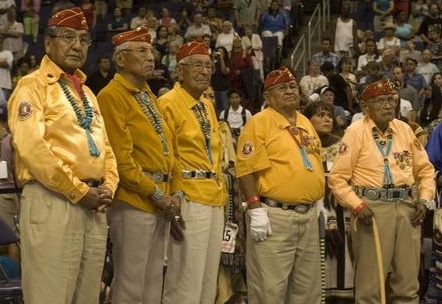 English must be very different from Navajo
   Japanese could decode English, but couldn’t decode Navajo when they didn’t know it was Navajo.
English must be similar to Navajo
   English can be translated into Navajo and back with no loss of meaning. (Languages are not just a product of the culture - pastoral Arizona lifestyle couldn’t have prepared the code talkers for Pacific Island high tech warfare. Yet, translation was still possible.)
Types of Variation
Vocabulary 
English “think” verbs: think, know, wonder, suppose, assume, …


Multiple types of the action verb “think”.  Each has certain uses that are appropriate.

“I wonder whether the girl saved her little brother from the goblins.” [grammatical]

* “I suppose whether the girl saved her little brother from the goblins.” [ungrammatical]
Types of Variation
Vocabulary 
English “think” verbs: think, know, wonder, suppose, assume, …
Navajo “carry” verbs: depends on object being carried
   aah (carry a solid round-ish object)

   



   kaah (carry an open container with contents)

   


   lé (carry a flexible object)
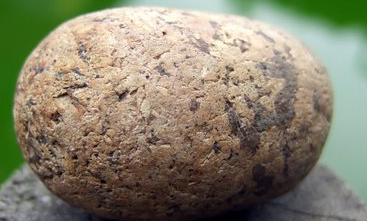 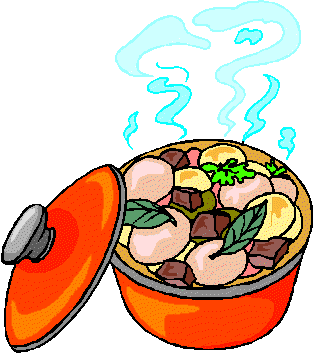 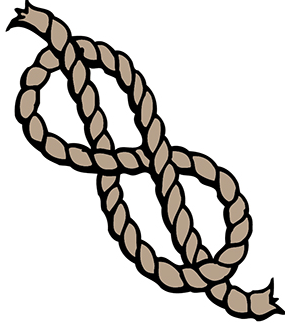 Types of Variation
Sounds: Each language uses a particular subset of the sounds in the International Phonetic Alphabet, which represents all the sounds used in all human languages.  There’s often overlap (ex: “m”, “p” are used in many languages), but languages also may make use of the less common sounds.

	less common English sounds: “th” [T], “th” [D]
	
	less common Navajo sounds: “whispered l”, “nasalized a”, …
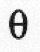 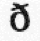 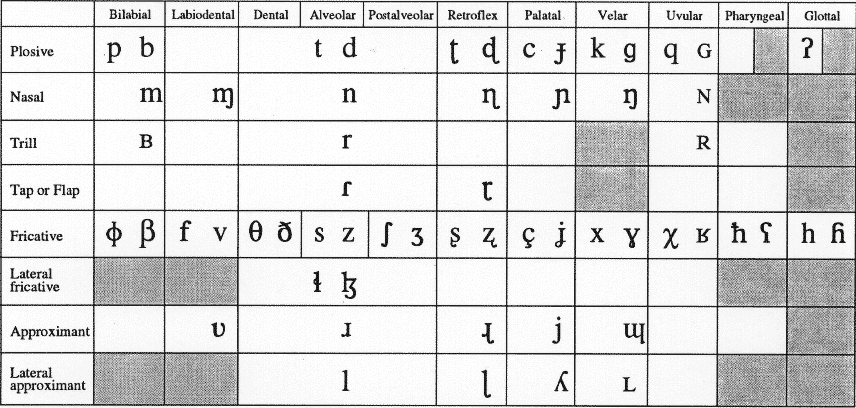 Types of Variation
Morphology (word forms) 
   English: invariant word forms
	 “the girl is crying”, “I am crying” 

   Navajo: no invariant forms (there may be 100-200 prefixes for verb stems)

   At’ééd yicha.  “Girl crying”

   Yishcha.  “I am crying” 
   (yi + sh + cha)

   Ninááhwiishdlaad. “I am again plowing” 
   (ni + náá + ho + hi + sh + l + dlaad)
Types of Variation
Word order (syntax) 
   English: Subject Verb Object (invariant word order)
   	     “The boy saw the girl”  


   Navajo: Subject Object Verb, Object Subject Verb 
   (varying word orders, meaning depends only on verb’s form)

   Ashkii  at’ééd    yiyiiltsá 
   boy        girl         saw
   “The boy saw the girl”

   Ashkii  at’ééd      biilstá 
    boy        girl         saw
   “The girl saw the boy”
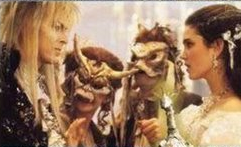 Thinking About Syntactic Variation
Similarities & Differences: Parameters
Chomsky: Different combinations of different basic elements (parameters) would yield the observable languages (similar to the way different combinations of different basic elements in chemistry yield many different-seeming substances).

Big Idea:  A relatively small number of syntax parameters yields a large number of different languages’ syntactic systems.
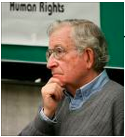 Similarities & Differences: Parameters
Chomsky: Different combinations of different basic elements (parameters) would yield the observable languages (similar to the way different combinations of different basic elements in chemistry yield many different-seeming substances).

Big Idea:  A relatively small number of syntax parameters yields a large number of different languages’ syntactic systems.
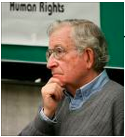 5 different parameters of variation
Similarities & Differences: Parameters
Chomsky: Different combinations of different basic elements (parameters) would yield the observable languages (similar to the way different combinations of different basic elements in chemistry yield many different-seeming substances).

Big Idea:  A relatively small number of syntax parameters yields a large number of different languages’ syntactic systems.
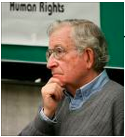 2 different parameter values of one parameter
Similarities & Differences: Parameters
Chomsky: Different combinations of different basic elements (parameters) would yield the observable languages (similar to the way different combinations of different basic elements in chemistry yield many different-seeming substances).

Big Idea:  A relatively small number of syntax parameters yields a large number of different languages’ syntactic systems.
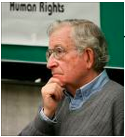 Total languages that can be represented = 25 = 32
Similarities & Differences: Parameters
Big Idea:  A relatively small number of syntax parameters yields a large number of different languages’ syntactic systems.
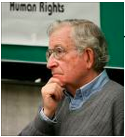 English
Japanese
Tagalog
Navajo
French
…
Learning Language Structure
Chomsky: Children are born knowing the parameters of variation.  This is part of Universal Grammar.  Input from the native linguistic environment determines what values these parameters should have.
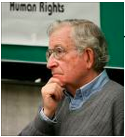 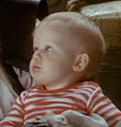 Learning Language Structure
Chomsky: Children are born knowing the parameters of variation.  This is part of Universal Grammar.  Input from the native linguistic environment determines what values these parameters should have.
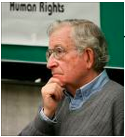 English
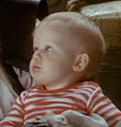 Learning Language Structure
Chomsky: Children are born knowing the parameters of variation.  This is part of Universal Grammar.  Input from the native linguistic environment determines what values these parameters should have.
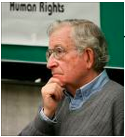 Japanese
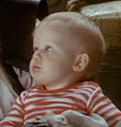 Learning Language Structure
Chomsky: Children are born knowing the parameters of variation.  This is part of Universal Grammar.  Input from the native linguistic environment determines what values these parameters should have.
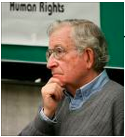 Navajo
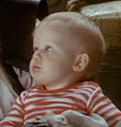 Generalizations About Language Structure
Greenberg’s Word Order Generalizations
Navajo
Japanese
Greenberg’s Word Order Generalizations
Navajo
Japanese
Basic word order:
Subject Object Verb

Ashkii at’ééd yiyiiltsá
boy     girl      saw

“The boy saw the girl”
Basic word order:
Subject Object Verb

Jareth-ga Hoggle-o butta
 Jareth      Hoggle    hit

“Jareth hit Hoggle”
Greenberg’s Word Order Generalizations
Navajo
Japanese
Postpositions:
Noun Phrase Postposition

‘éé’          biih    náásdzá
clothing    into    I-got-back
“I got back into (my) clothes.”
Postpositions:
Noun Phrase Postposition

Jareth-ga Sarah  to       kuruma da
Jareth       Sarah  with   car        by

London ni  itta
London to  went

“Jareth went to London with Sarah by car.”
Greenberg’s Word Order Generalizations
Navajo
Japanese
Possessor before Possessed

Possessor Possession

Chidí   bi-jáád
Car      its-leg

“the car’s wheel”
Possessor before Possessed

Possessor Possession

Toby-no     imooto-ga
Toby’s        sister

“Toby’s sister”
Greenberg’s Word Order Generalizations
Navajo
Japanese
Basic word order:
Subject Object Verb
Basic word order:
Subject Object Verb
Postpositions:
Noun Phrase Postposition
Postpositions:
Noun Phrase Postposition
Possessor before Possessed
Possessor Possession
Possessor before Possessed
Possessor Possession
Despite the differences in the languages (and their cultural histories), both Japanese and Navajo are very similar when viewed through these three structural descriptions.
Greenberg’s Word Order Generalizations
English
Edo (Nigeria)
Greenberg’s Word Order Generalizations
English
Edo (Nigeria)
Basic word order:
Subject Verb Object 

Sarah found Toby
Basic word order:
Subject Verb Object

Òzó mién  Adésuwá
Ozo found Adesuwa
Greenberg’s Word Order Generalizations
English
Edo (Nigeria)
Prepositions:
Preposition Noun Phrase 

Jareth gave the crystal to Sarah
Prepositions:
Preposition Noun Phrase 

Òzó rhié néné ebé  né Adésuwá
Ozo gave the book to  Adesuwa
Greenberg’s Word Order Generalizations
English
Edo (Nigeria)
Possessed before Possessor

Possession Possessor

quest of Sarah

(alternative: Sarah’s quest)
Possessed before Possessor

Possession Possessor

Omo Ozó
child  Ozo

“child of Ozo”
Greenberg’s Word Order Generalizations
English
Edo (Nigeria)
Basic word order:
Subject Verb Object
Basic word order:
Subject Verb Object
Prepositions:
Preposition Noun Phrase
Prepositions:
Preposition Noun Phrase
Possessed before Possessor
Possession Possessor
Possessed before Possessor
Possession Possessor
Again, despite the differences in the languages (and their cultural histories), both English and Edo are very similar when viewed through these three structural descriptions.
Greenberg’s Word Order Generalizations
Greenberg found forty-five “universals” of languages - patterns overwhelmingly followed by languages with unshared history (Navajo & Japanese, English & Edo)


Not all combinations are possible - some patterns rarely appear
  Ex: Subject Verb Object language (English/Edo-like) + postpositions (Navajo/Japanese-like)


Moral: Languages may be more similar than they first appear “on the surface”, especially if we consider their structural properties.
One potential parameter
English
Italian
Subject Verb



“Jareth will come.”
Subject Verb
Jareth   verrá
Jareth   will-come

“Jareth will come.”
grammatical
grammatical
One potential parameter
English
Italian
*Verb         Subject 

*Will arrive  Jareth
Verb         Subject 
Verrá         Jareth
Will-arrive  Jareth

“Jareth will arrive”
grammatical
ungrammatical
One potential parameter
English
Italian
*Verb

Will come
Verb
Verrá
He-will-come

“He will come”
grammatical
ungrammatical
One potential parameter
English
Italian
Subject Verb
Subject Verb
*Verb Subject
Verb Subject
*Verb
Verb
These word order patterns might be fairly easy to notice.  They involve the combinations of Subject and Verb that are grammatical in the language.  A child might be able to notice the prevalence of some patterns and the absence of others.
One potential parameter
Expletive subjects: words without content
(may be more difficult to notice)
English
Italian
Raining.



“It’s raining.”
Piove.
It-rains.
“It’s raining.”
Okay to leave out expletive subject “it”.
Not okay to leave out expletive subject “it”.
One potential parameter
That-trace effect for subject questions
English
Italian
Who do you think (*that) will come?

Requires no “that” in embedded clause, despite allowing “that” in declaratives and object questions

I think (that) Hoggle will save Sarah.
Who did you think (that) Hoggle would save?
One potential parameter
That-trace effect for subject questions
English
Italian
Credi che  Jareth verrá.
You   think that Jareth will-come.
“You think that Jareth will come.”

Che  credi        che  __   verrá?
Who think-you  that        will-come?
“Who do you think will come?”
Allows “that” in the embedded clause of a subject question (and declarative clauses).
One potential parameter
English
Italian
Subject Verb
Subject Verb
*Verb Subject
Verb Subject
Verb
*Verb
Okay to leave out expletive subject “it”.
Not okay to leave out expletive subject “it”.
Does not require special action for embedded subject questions.
Requires special action for embedded subject questions.
All these involve the subject in some way - coincidence?
Idea: No!  There’s a language parameter involving the subject.
The Value of Parameters: Learning the Hard Stuff by Noticing the Easy Patterns
English vs. Italian: Subject Parameter
Easier to notice
English
Italian
Subject Verb
Subject Verb
*Verb Subject
Verb Subject
Hard to notice
*Verb
Verb
Expletives
Piove.
It-rains.
It rains
Embedded Subject-question formation (easy to miss)
Che  credi        che  __   verrá?
Who think-you  that        will-come?
Who do you think (*that) will come?
The Value of Parameters: Learning the Hard Stuff by Noticing the Easy Patterns
English vs. Italian: Subject Parameter
Big idea: If all these structural patterns are generated from the same linguistic parameter (e.g. a “subject” parameter), then children can learn the hard-to-notice patterns (like the patterns of embedded subject questions) by being exposed to the easy-to-notice patterns (like the optional use of subjects with verbs).  The hard-to-notice patterns are generated by one setting of the parameter, which children can learn from the easy-to-notice patterns.

Children’s knowledge of language structure variation is believed by linguistic nativists to be part of Universal Grammar, which children are born with.
Another possible parameter
Syntax: the Head Directionality parameter (Baker 2001, Cook & Newson 1996): heads of phrases (ex: Nouns of Noun Phrases, Verbs of Verb Phrases, Prepositions of Preposition Phrases) are consistently in either the leftmost or rightmost position
Japanese/Navajo: Head-Last
VP
Verb Phrase:
Object Verb
Verb
NP
Object
PP
Postpositions:
Noun Phrase Postposition
P
NP
postposition
Object
Another possible parameter
Syntax: the Head Directionality parameter (Baker 2001, Cook & Newson 1996): heads of phrases (ex: Nouns of Noun Phrases, Verbs of Verb Phrases, Prepositions of Preposition Phrases) are consistently in either the leftmost or rightmost position
Edo/English: Head-First
VP
Verb Phrase:
Verb Object
Verb
NP
Object
PP
Prepositions:
Preposition Noun Phrase
NP
P
Preposition
Object
Universal Grammar: Parameters
At this level of structural analysis (parameters), languages differ vary minimally from each other. This makes language structure much easier for children to learn.  All they need to do is set the right parameter values for their language, based on the data that are easy to observe.
Japanese/Navajo
Edo/English
S
S
VP
VP
NP
NP
Subject
Subject
Verb
NP
Verb
NP
Object
Object
PP
PP
P
NP
NP
P
postposition
Object
preposition
Object
Questions?
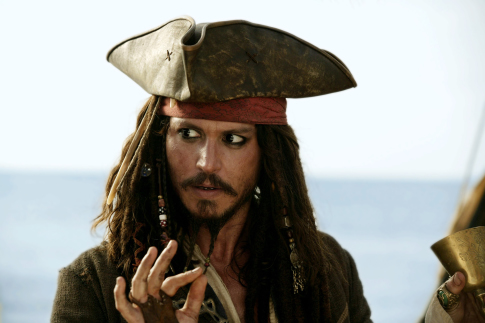 You should be able to do up through question 9 on the structure review questions